Windows应用程序可以有无限的网络功能，都是建立在WinSock接口的基础上。WinSock是Windows Sockets的简称，也称为Windows套接字，是微软根据BSD UNIX操作系统中流行的Berkeley套接字规范而实现的一套Micosoft Windows下的网络编程接口。
本章将具体介绍在VC中，基于Winsock接口进行网络通信程序的开发的基础知识。
网络通信与WinSock基础
网络通信程序是指应用程序需要与网络中其他系统上的应用程序之间进行通讯。在介绍网络通信程序的开发之前，首先简单介绍一下网络通信和WinSock的基础知识和基本概念。
WinSock的基本概念
Windows下网络编程的规范——Windows Sockets（简称WinSock）是Windows下得到广泛应用的、开放的、支持多种协议的网络编程接口。它经过不断完善，在Intel、Microsoft、Sun、SGI、Informix、Novell等公司的全力支持下，已成为Windows网络编程的事实上的标准。
Windows Sockets规范意图在于提供给应用程序开发者一套简单的API，并让各家网络软件供应商共同遵守。任何能够与WinSock兼容实现协同工作的应用程序就被认为是具有WinSock接口。称这种应用程序为WinSock应用程序。WinSock规范定义并记录了如何使用API与Internet协议族（IPS，通常指的是TCP/IP）连接，尤其要指出的是所有的WinSock实现都支持流套接字和数据报套接字。
15.2.2 TCP的套接字的socket编程
基于TCP面向连接的socket通信，需要以下步骤：
⑴ 创建套接字socket。
⑵ 将创建的套接字绑定(bind)到本地的地址和端口上。
⑶ 设置套接字的状态为监听状态(listen)，准备接受客户端的连接请求。
⑷ 接受请求(accpet)，同时返回得到一个用于连接的新套接字。
⑸ 使用这个新套接字进行通信（通信函数使用send/recv）。
⑹ 通信完毕释放套接字资源(closesocket)。
基于TCP面向连接的socket编程客户端需要以下步骤：
⑴ 创建套接字socket。
⑵ 向服务器发出连接请求(connect)。
⑶ 请求连接后与服务器进行通信操作(send/recv)。
⑷ 释放套接字资源(closesocket)。
15.2.3 UDP的套接字的socket编程
基于UDP面向无连接的socket编程的发送端程序需要以下步骤：
⑴ 创建套接字socket。
⑵ 将套接字绑定(bind)到本地的地址和端口上。
⑶ 等待接收数据(recvform)。
⑷ 释放套接字资源(closesocket)。
基于UDP面向无连接的socket编程的接收端需要以下步骤：
⑴ 创建套接字socket。
⑵ 向服务器发送数据(sendto)。
⑶ 释放套接字资源(closesocket)。
15.3  套接字函数
运行在不同机器上的进程彼此通过向套接字发送报文来进行通信。每个进程好比是一座房子，进程的套接字就好比是一个门。在使用套接字编写程序时，会接触到许多相关的套接字函数，本小节将介绍在利用套接字编程时所需要使用的函数。
1. WSAStartup()函数
2.socket()函数
3. closesocket()函数
4. bind()函数和connect()函数
5. listen()函数和accept()函数
6. send()函数和recv()函数
7. sendto()函数和recvfrom()函数
8. htons()函数和htonl()函数
9. inet_addr()函数
10. WSACleananup()函数
14.1.3 WinSock通信与C/S结构
Windows Sockets通信的基础是套接字（Socket）。与文件操作类似，当要读写一个文件时，必须用一个文件对象（文件指针或文件句柄）执行这个文件。而Socket就是在应用程序之间用来读（接收信息）或写（发送信息）的一个网络对象。
Windows Sockets支持两种类型的套接字：流式套接字（SOCK_STREAM）和数据报套接字（SOCK_DGRAM）。
流式套接字定义了一种可靠的面向连接的服务，实现了无差错无重复的顺序数据传输。
数据报套接字定义了一种无连接的服务，数据通过相互独立的报文进行传输，是无序的，并且不保证可靠、无差错。
14.1.3 WinSock通信与C/S结构
对于要求精确传输数据的Windows Sockets通信程序，一般采用流式套接字。采用流式套接字通信的一个最典型的应用就是客户机/服务器（C/S）模型，这也是在TCP/IP网络中，两个进程间的相互作用的主要模式。客户机/服务器模式在操作过程中采取的是主动请示方式，其具体工作流程如下图所示。
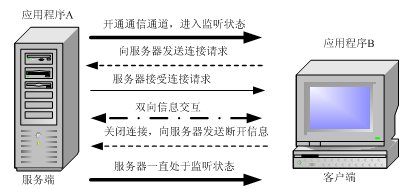 14.1.3 WinSock通信与C/S结构
首先服务器方要先启动，并根据请示提供相应服务，具体过程如下：
（1）打开一通信通道（Socket）并告知本地主机，它准备在某一个地址上接收客户的连接请求。
（2）进入监听状态，等待客户请求到达该端口。
（3）接收到客户服务请求，处理该请求并发送应答信号。
（4）返回第二步，等待另一客户请求。
（5）关闭服务器。
14.1.3 WinSock通信与C/S结构
而客户方的工作过程如下：
（1）打开一通信通道（Socket），并连接到服务器所在主机的特定端口。
（2）向服务器发送服务请求报文，等待并接收应答，继续提出请求……。
（3）请求结束后关闭通信通道并终止。
14.1.4 MFC中WinSock的封装类
当然，在VC6.0中，程序员可以直接使用Windows Sockets API函数进行WinSock网络程序的开发。
Windows Sockets API是以Berkeley Sockets API为模型，提供了一个标准的API，Windows程序员可以使用它来编写网络应用程序。Windows Sockets API函数共包括三大类：套接字函数、数据库函数和针对Microsoft Windows的扩展函数。其具体使用本书不作详细介绍。
MFC为套接字提供了封装类CAsyncSocket和CSocket，它们封装了Windows Sockets的API，从而程序员可以用面向对象的方法调用Socket。
14.1.4 MFC中WinSock的封装类
CAsyncSocket类是在一个较低的层次上封装了Windows Sockets API，它封装了异步、非阻塞Socket的基本功能，提供了Socket的基本操作，用它做常用的网络通信软件很方便。CSocket类由CAsyncSocket派生，是Windows Sockets API的高层抽象，提供了更高层次的功能——阻塞式的访问方式。有关函数的原型及使用，在下面将结合具体的实例开发来介绍。CSocket类新提供的主要成员函数及其功能如下表所示。
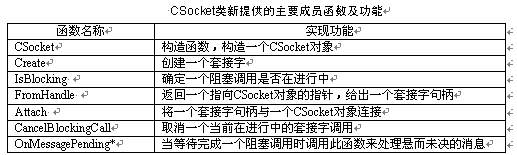